Delivering a BREAST SCREENING PROGRAMME
June 2019
Tina Summersgill 
Breast screening Programme Manager at Bolton, Bury 
& Rochdale Breast Screening Programme
Breast Screening
Provides breast screening for GP practices in catchment area (Bolton, Bury and Rochdale). 
Invites over 110,000  women for breast screening over a 3 year period. 
Invites well women aged 50 – 70 every 3 years
As part of a national age extension trial, women aged between 47- 49 and 71-73 may also be invited.
Breast screening sites
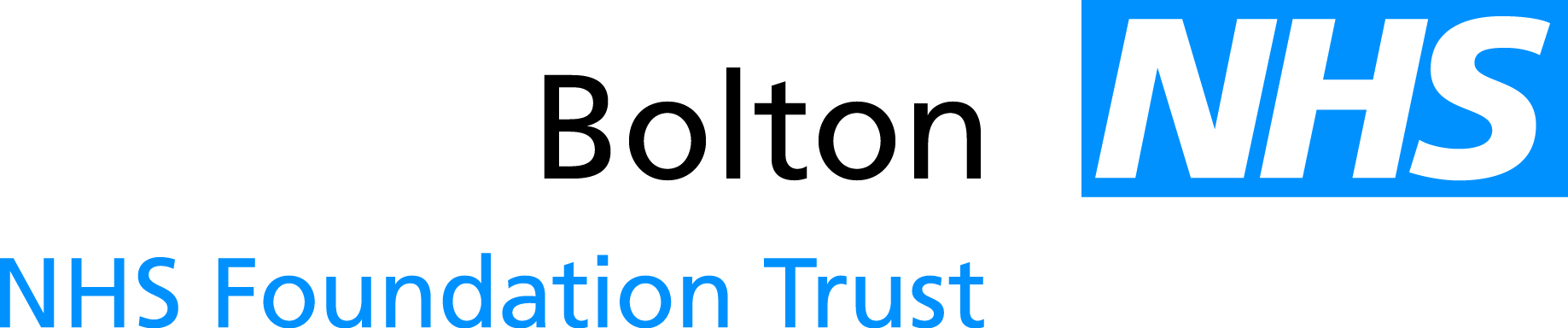 Programmes deliver screening via both Static and/or Mobile units

Bolton One 
Radcliffe Primary Care Centre, Bury 
Nye Bevan House, Rochdale  

Assessment clinics held at
Breast Unit, Royal Bolton Hospital
Prior to screening
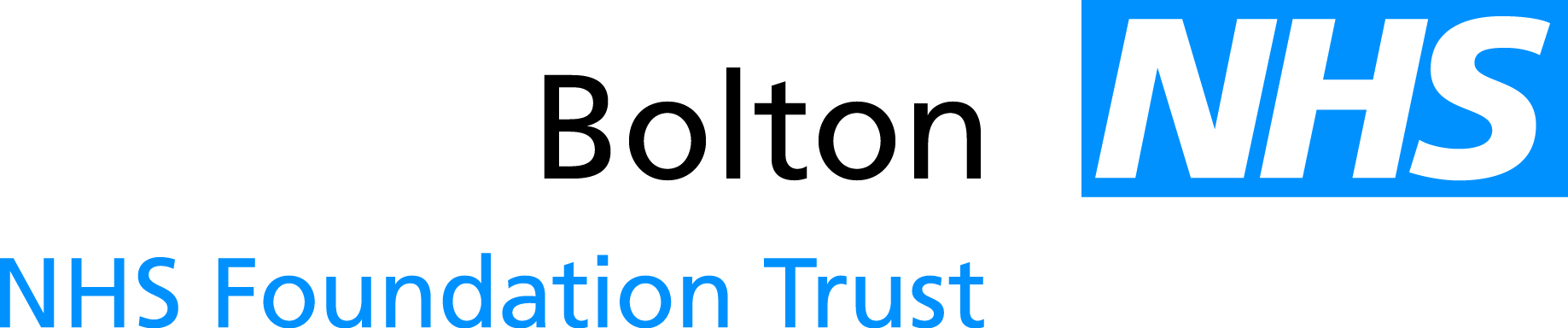 Breast Unit writes to GP Practice Managers around 6 weeks prior to planned screening.
Leaflets and posters will be sent to display in the surgery. 
The programme requires surgeries to send:
List of women who have had a bilateral mastectomy. 
List of women with learning or physical difficulties so an extended appointment can be booked.
Invitation process
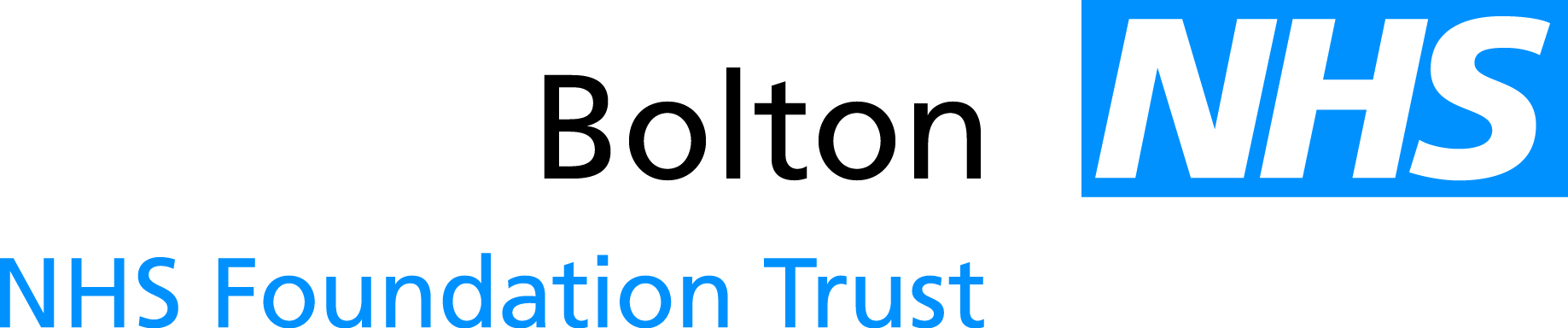 All eligible women will be sent a screening invitation letter with an appointment for a specific time and location about 3 weeks before appointment date.
Women can contact the screening unit and change  appointment times, dates and location.
There are leaflets available in other languages upon request.
As part of informed consent requirements, the information leaflet Breast screening – Helping you Decide is included with the screening invitation letter.
Screening appointment
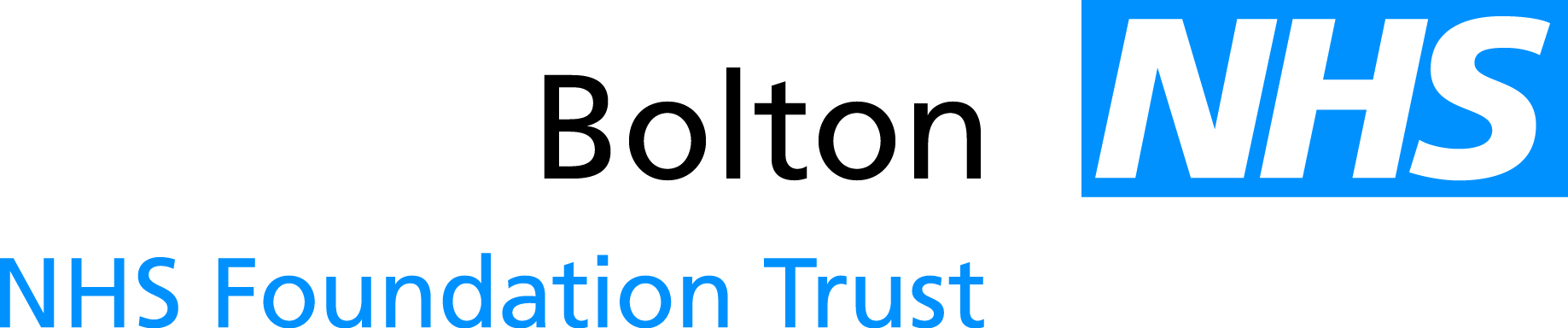 Results are sent to women within 2 weeks

Women who DNA are sent a 2nd timed appointment  

Practice receive a weekly report of individual patient outcomes
Screening appointment – on the day
Allow about half an hour for an appointment, (actual mammogram takes a few minutes)
Questionnaire 
		Women are asked about any breast 	symptoms  
		Any history of breast disease
		Previous imaging
		Previous surgery
SCREEning appointment- mammogram
Breast Health Awareness
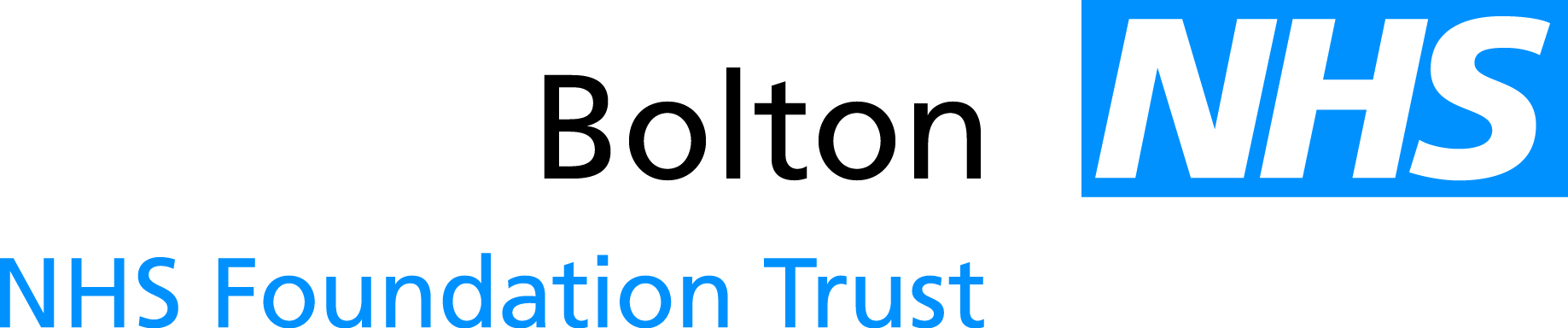 The National Institute for Health and Care Excellence (NICE) advises that being breast aware means: 
•	knowing what's normal for you 
•	looking at your breasts and feeling 	them 
•	knowing what changes to look for 
•	reporting any changes  to your GP 	without delay 
•	attending routine breast screening 	when eligible
MAMMOGRAMS
PALPABLE CANCER
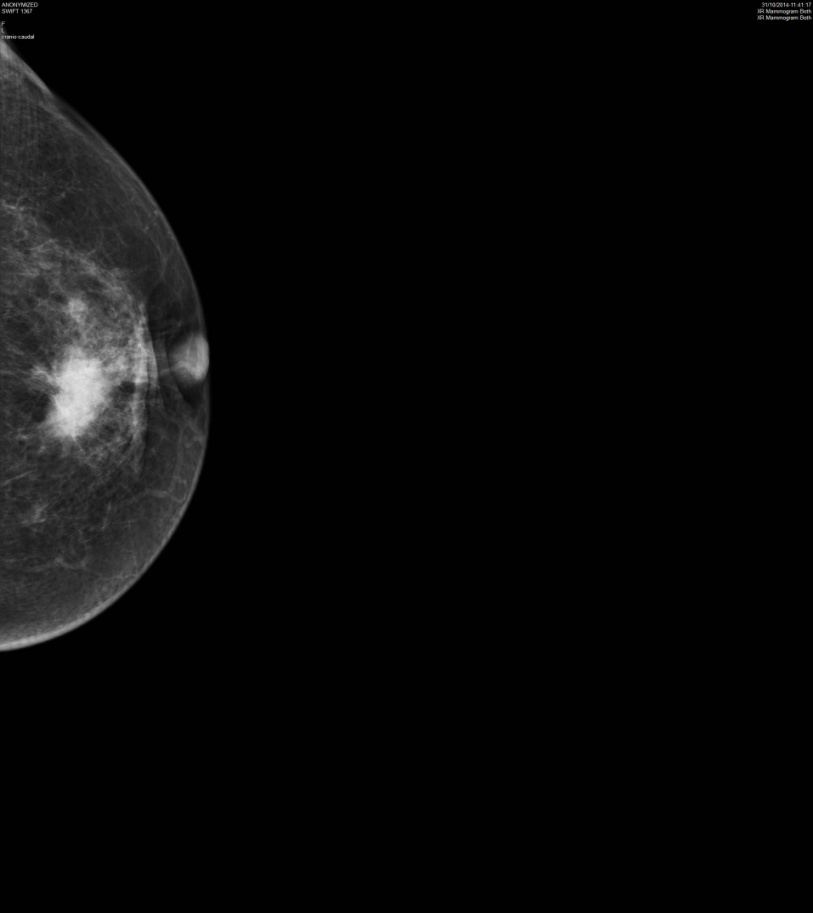 Mammograms
SCREEN-DETECTED CANCER
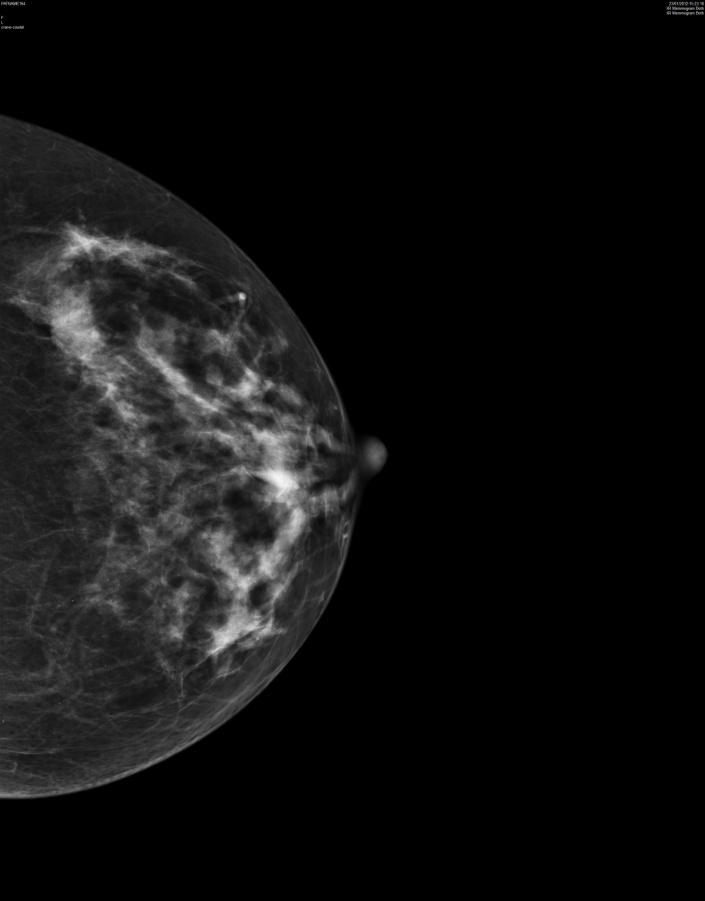 RESULTS
Technical Recall
Mammogram performed
Results issued within 2 weeks
Abnormal mammograms
Recall to assessment within 3 weeks
U/S extra views +/- bx
Routine recall (3yearly)
Cancer diagnosis refer to surgeons
Barriers to screening
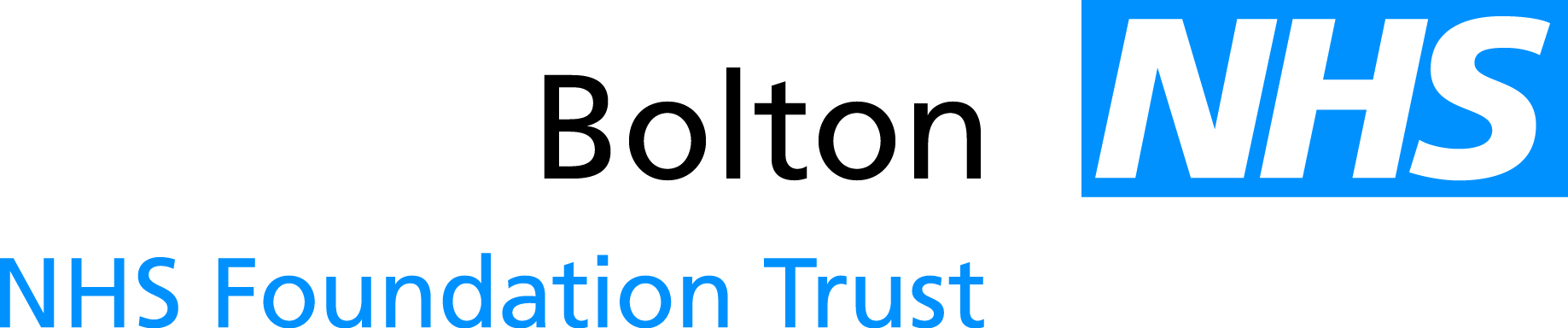 Lost invites/not received/address
   changes
 Friends had poor experience
 Language
 Misinformation 
 Myths / fear / pain
 Embarrassment
Ceasing from the BSP
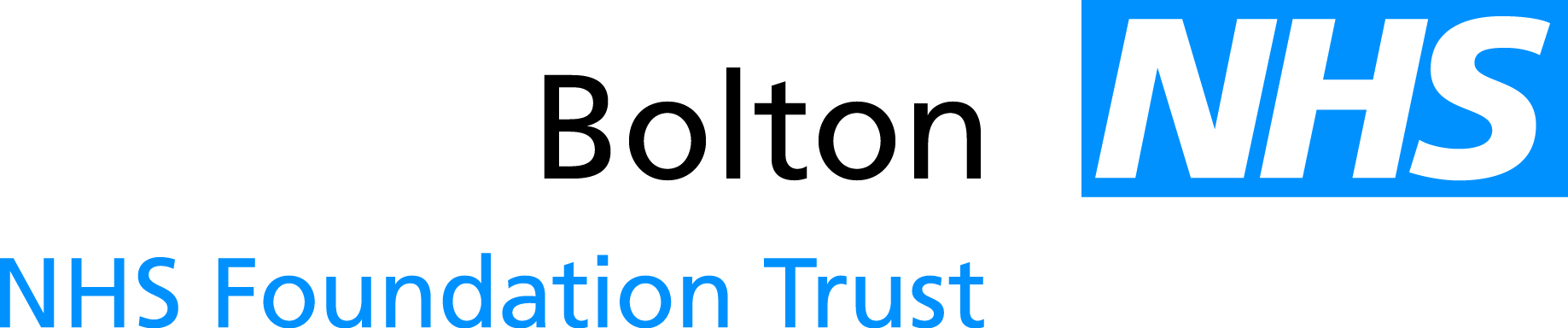 Women should be ceased from the programme if they have had a bilateral mastectomy. 
Women have the choice to opt out of the programme permanently. The breast unit will write to the woman requesting her signature of consent to withdraw her. The breast leaflet is also sent to ensure informed decision.
She may re-join the programme at any time by contacting the breast unit. 
Declining an appointment at the current time will close the woman's episode but she will be recalled again in 3 years time.
Contact details
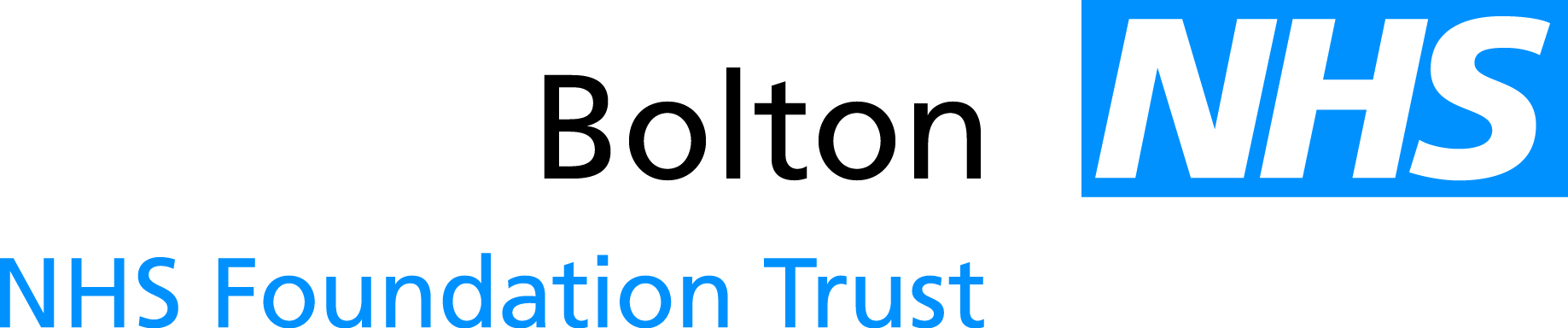 www.boltonft.nhs.uk/breast-screening

BSU@boltonft.nhs.uk

Screening Office 01204 390454 

Tina Summersgill– Programme Manager 01204 309629
   Email Tina.summersgill@boltonft.nhs.uk

Additional information available at  https://www.gov.uk/government/collections/breast-screening-professional-guidance
RefERENCES
The benefits and harms of breast cancer screening: an independent review Independent UK Panel on Breast Cancer Screening (2012). The Lancet.  380, No 9855 p1713-1790e10

NHSBSP (2011) Quality assurance guidelines for breast cancer radiology. 2nd Ed. Sheffield; NHS Cancer Screening Programmes Publication No 59

Public Health England (2017a) NHS Breast Screening Programme Consolidated Standards PHE Publications London

www.agex.uk
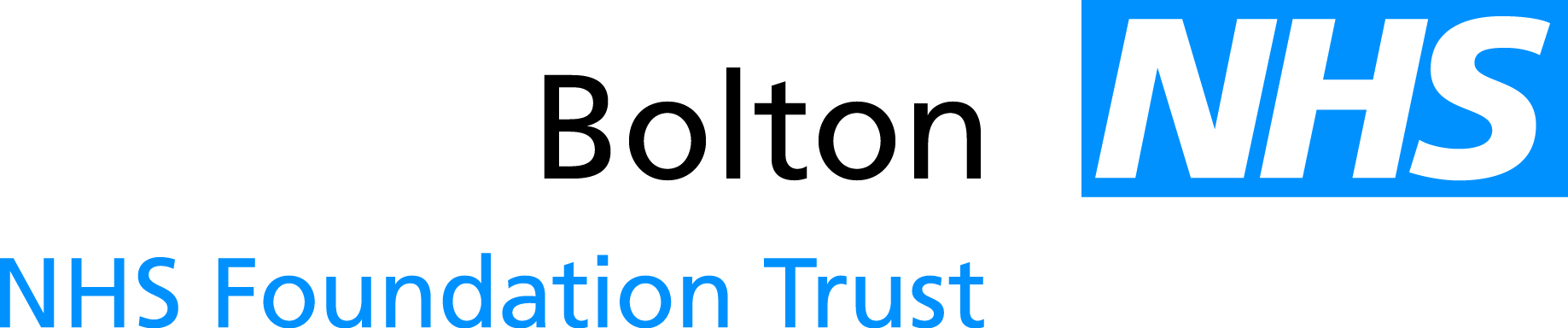 Thank you

Any questions